When the yoghurt took over
Based on a short story by  John scalzi
Presentation by Aaron Monye 
English Q4
Content
world situation 2021
causes 
future ?
humans can’t lead humans 
utopia under a different form of life (Yoghurt)
Poverty and hunger
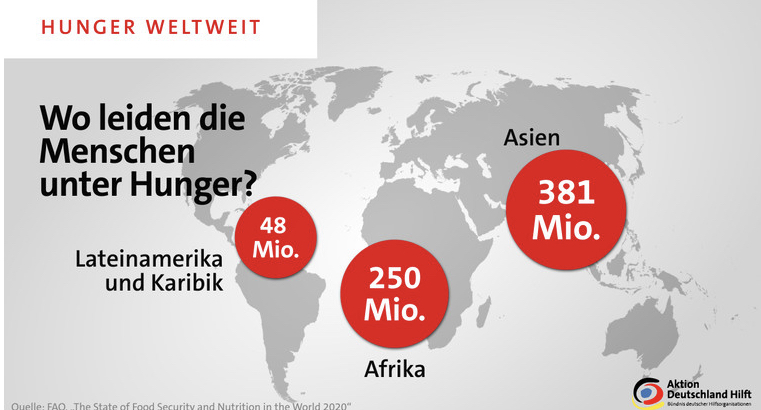 Economic crisis
the Great Lockdown 
Corona Crash 
biggest stock market crash since 1987
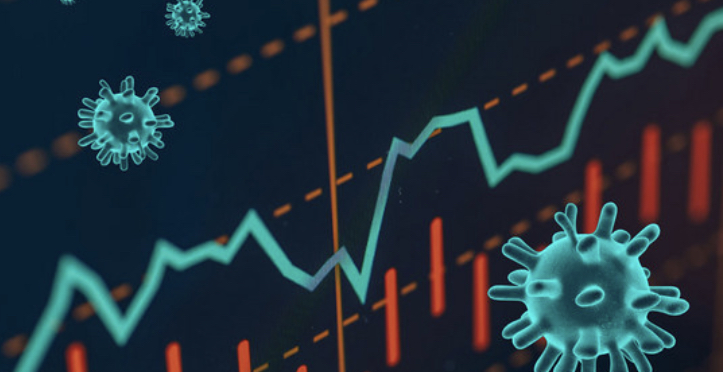 Climate change
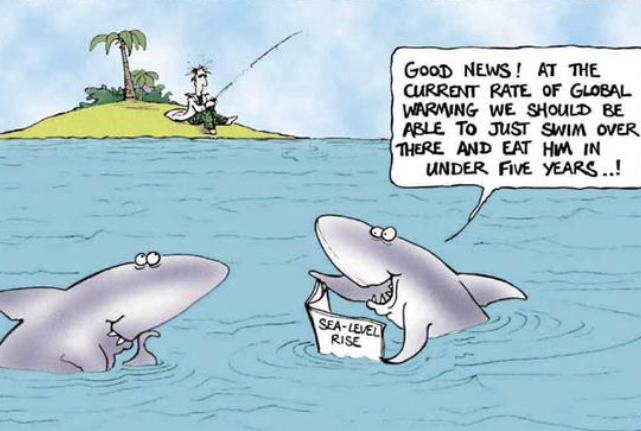 Cold War
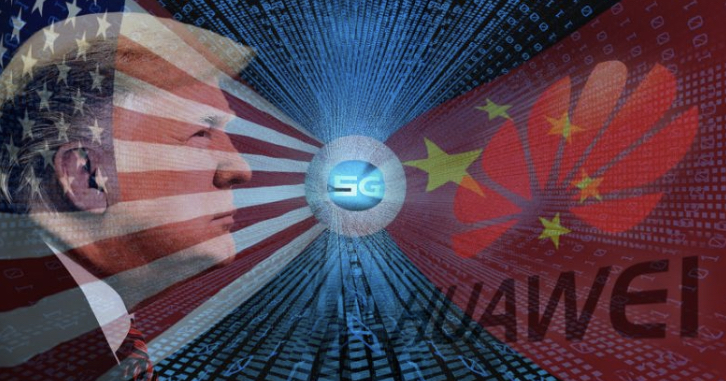 5G technology 
Cold War between the US and China 
“trade war”
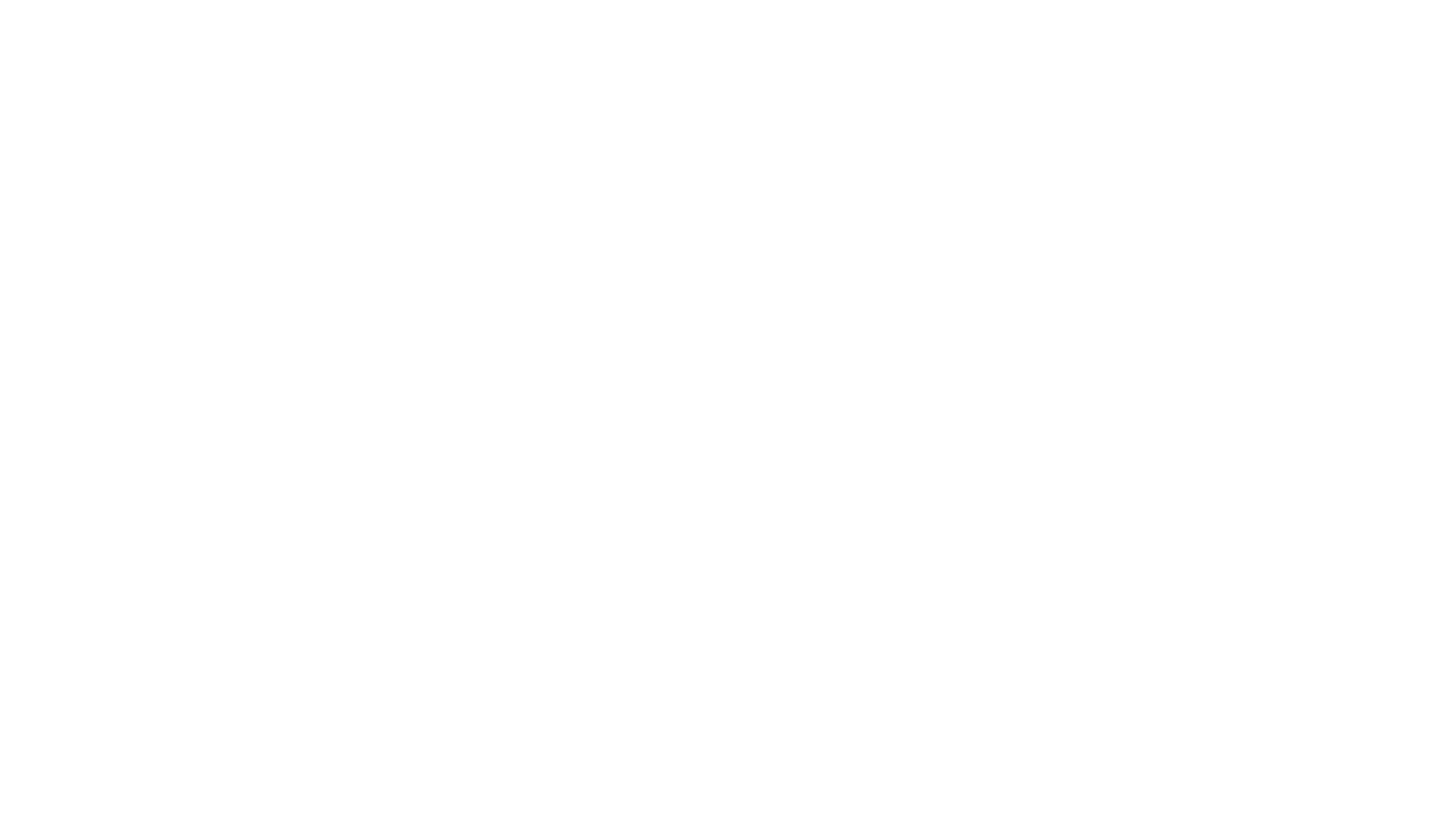 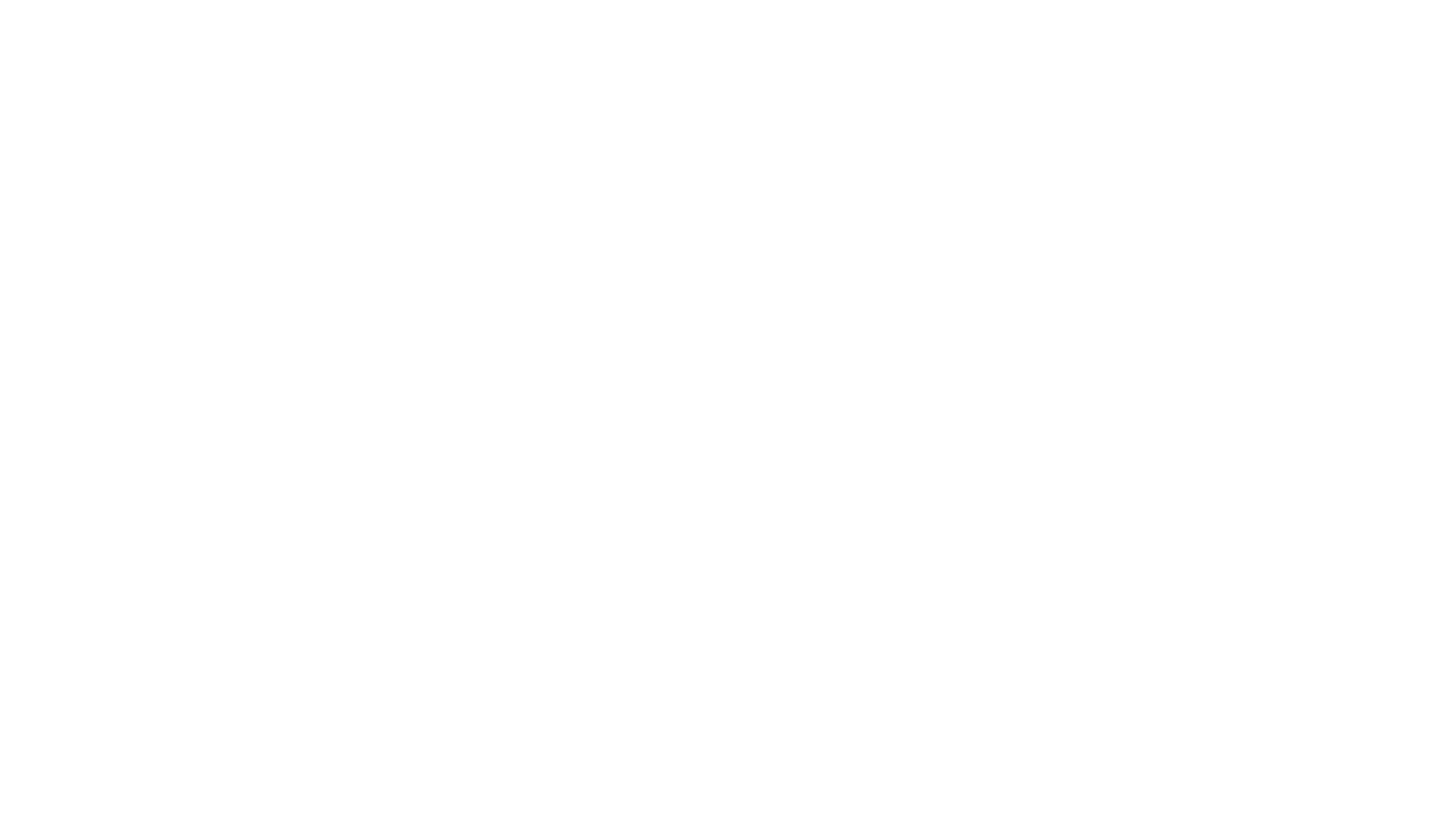 Terrorism and war
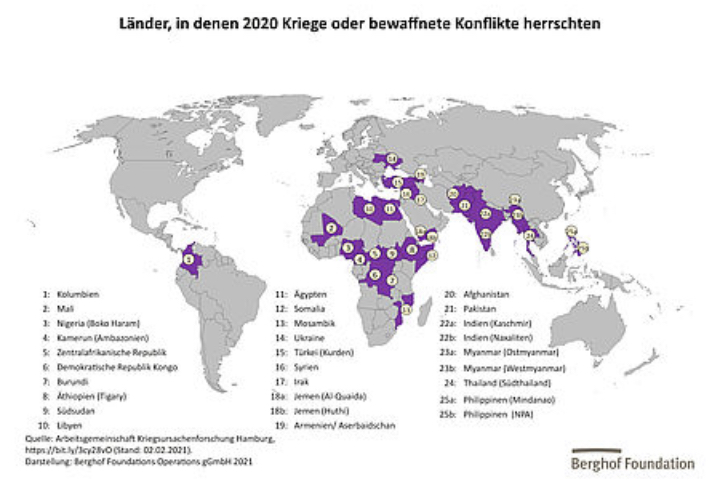 Racism and discrimination
5-10 people are victims of racism and discrimination daily (Germany)
Corona
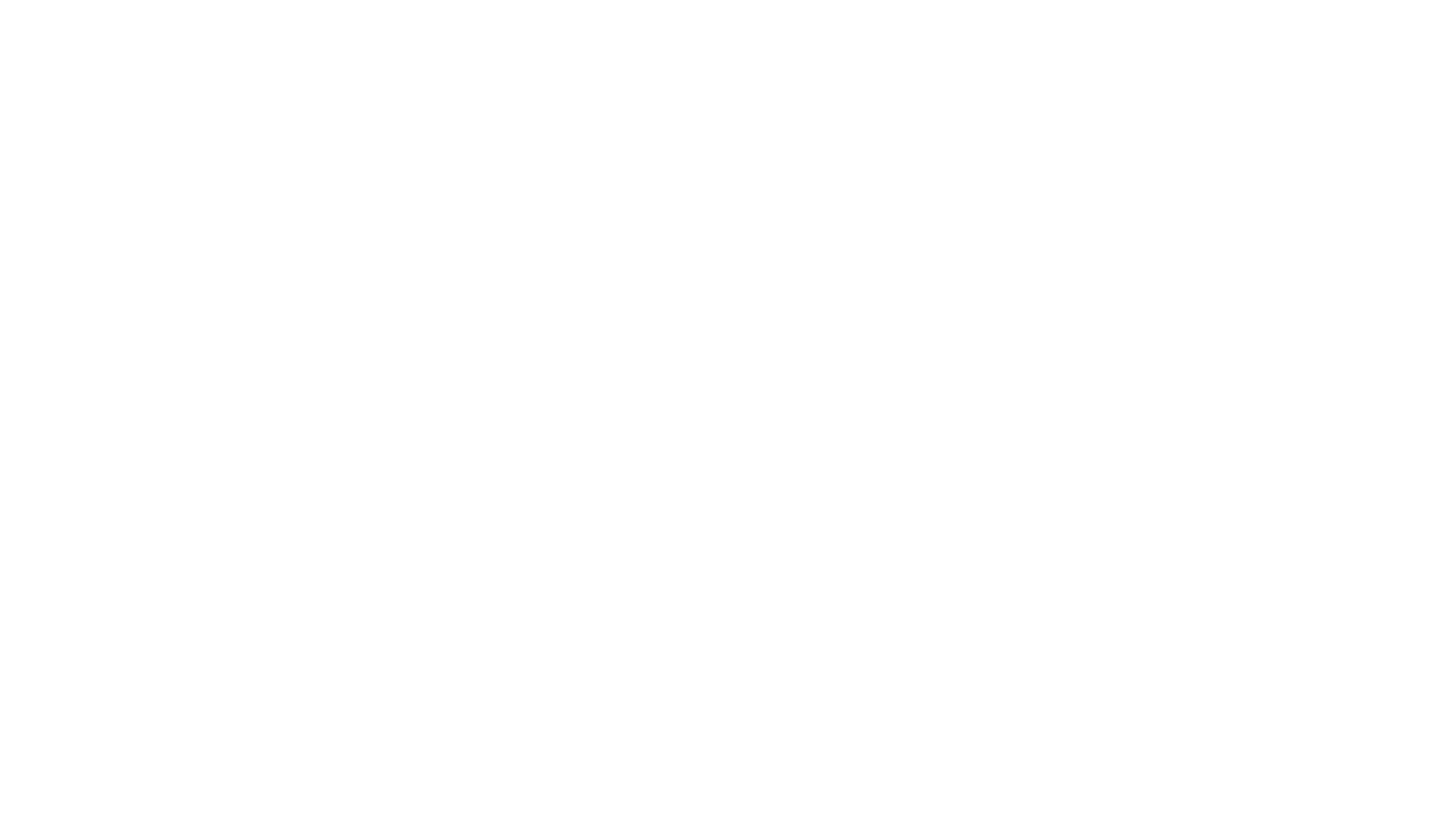 Causes
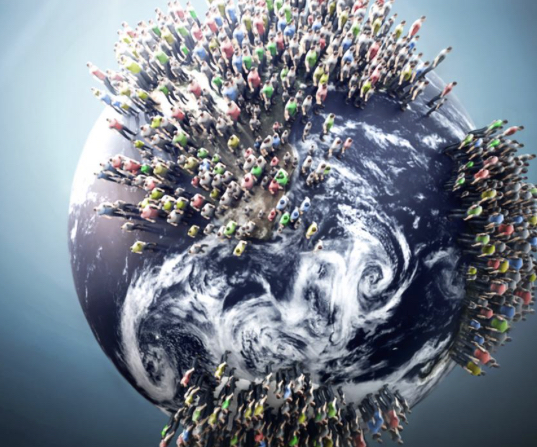 we need raw materials 
increasing population 
dissatisfaction 
corruption
Future ?
more and dangerous diseases 
more wars 
economic crisis 
natural disasters 
division of society
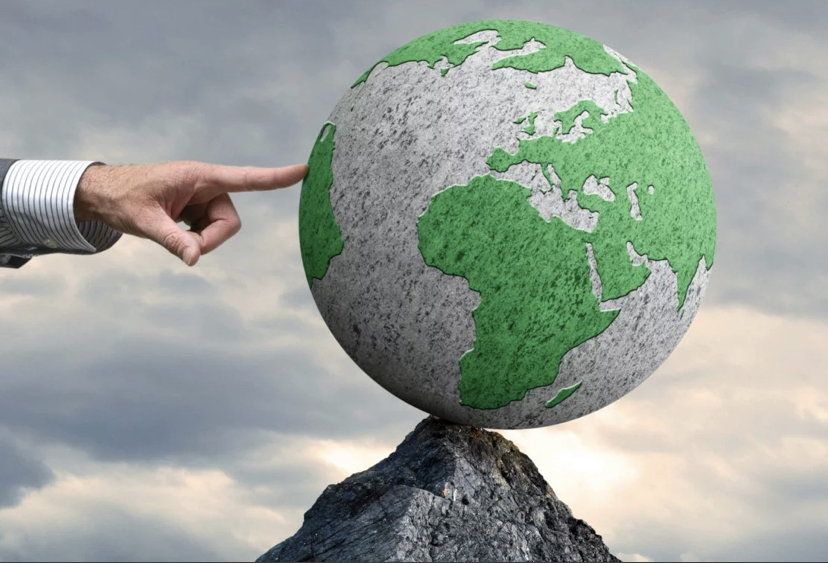 Humans can’t lead humans into a better world
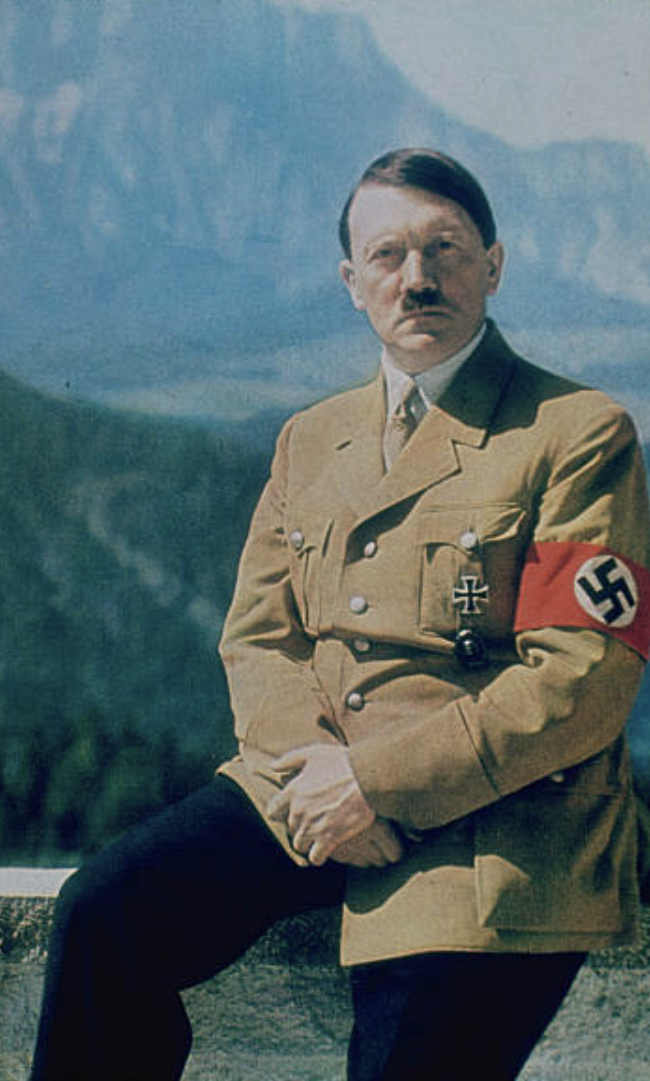 first democracy 5th century before Christ 
then wars and destruction 
monarchies 
dictatorships 
kapitalism
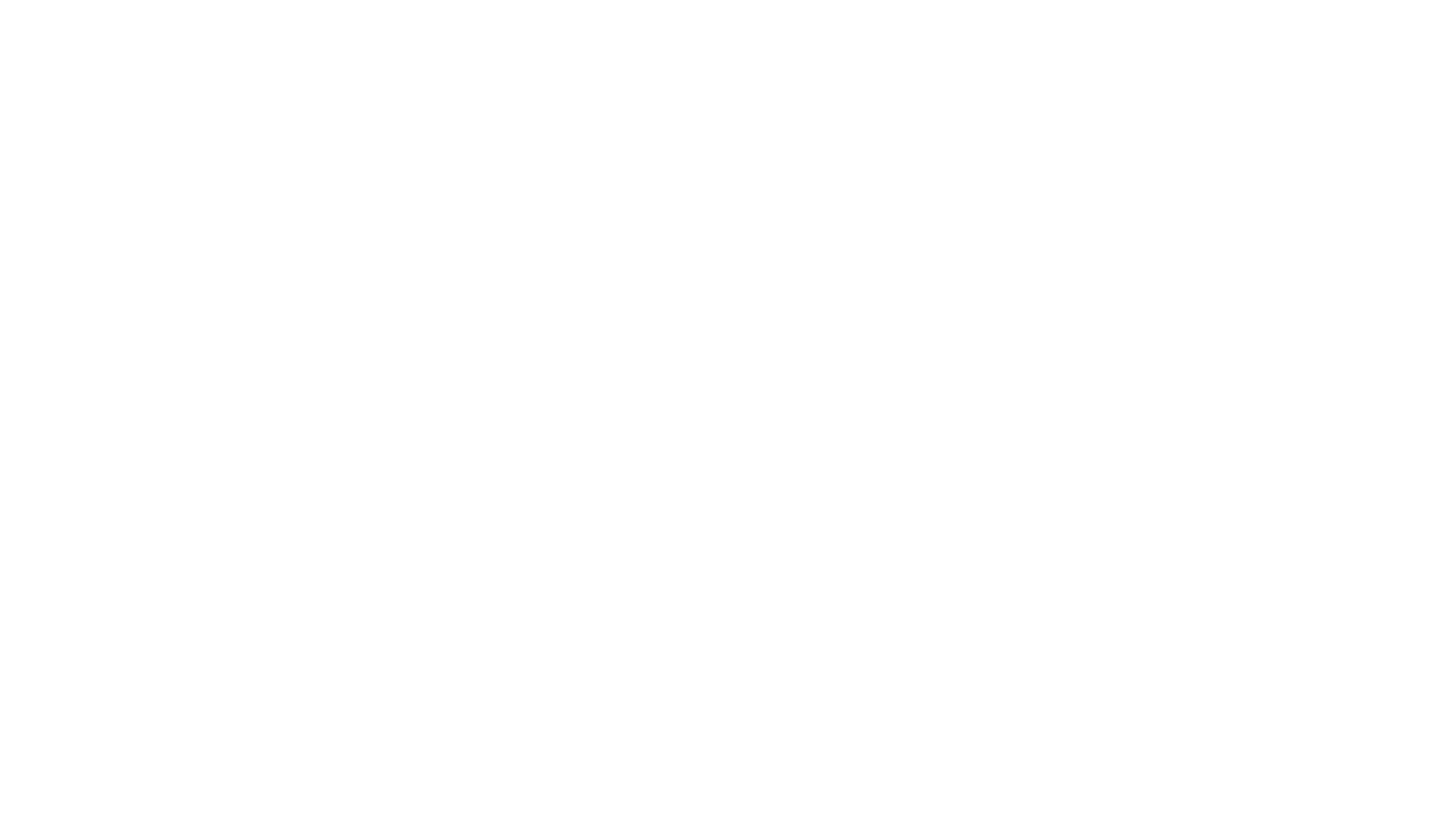 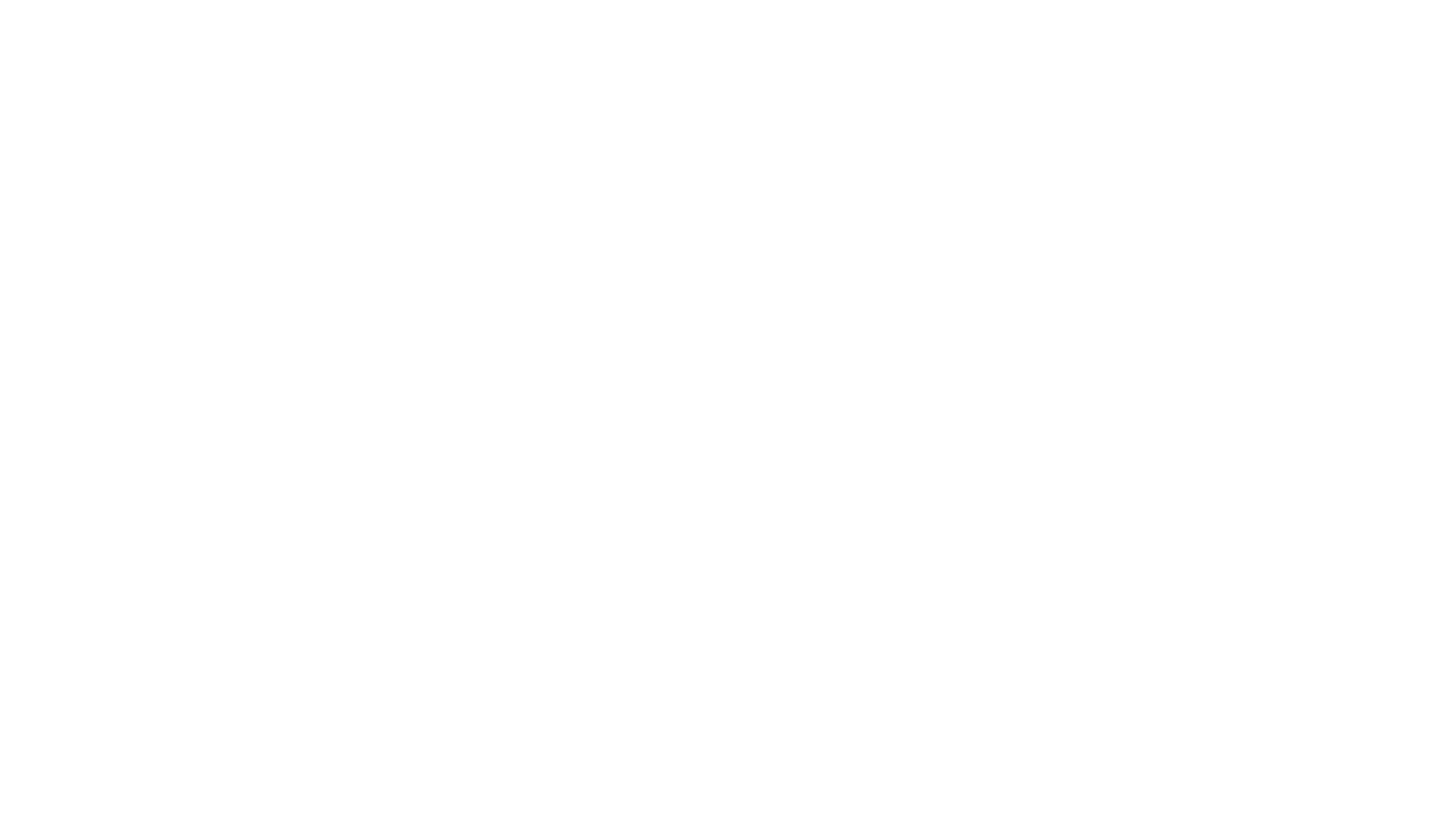 Aliens?
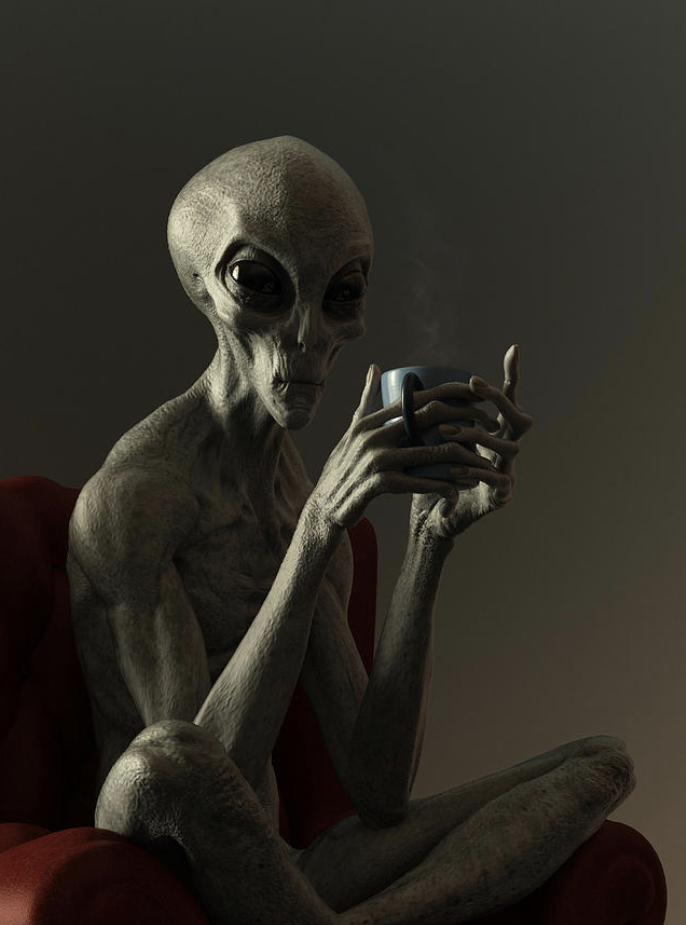 many people think they are real and already among us.
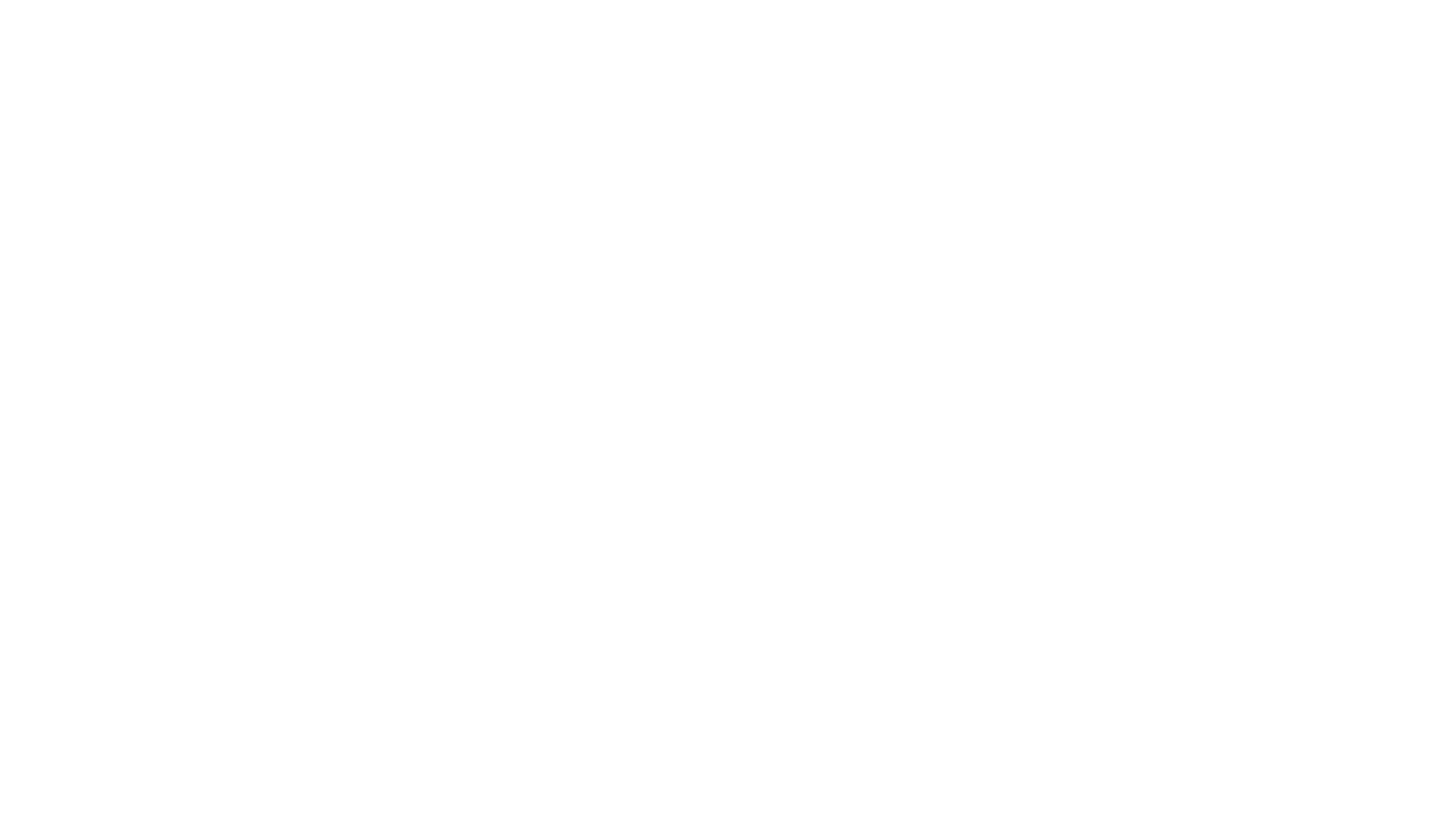 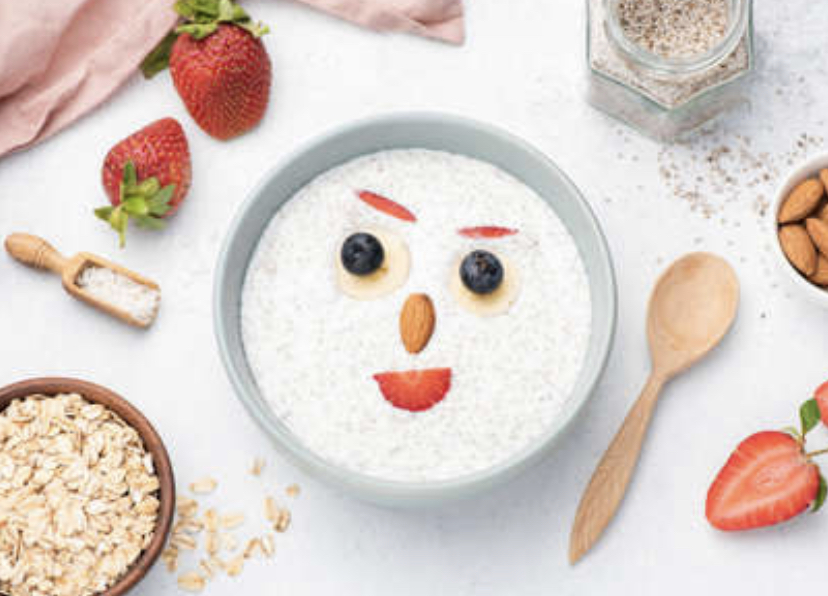 Yoghurt
a different life form lead us into a better life 
without human emotions 
everyone would be equal 
everyone could be happy 
no greed, envy or hate
Dystopia into utopia
people need to be convinced by showing that it can work  
it needs time 
wars would be avoidable 
human beings don’t think rational
Utopia under the other life form
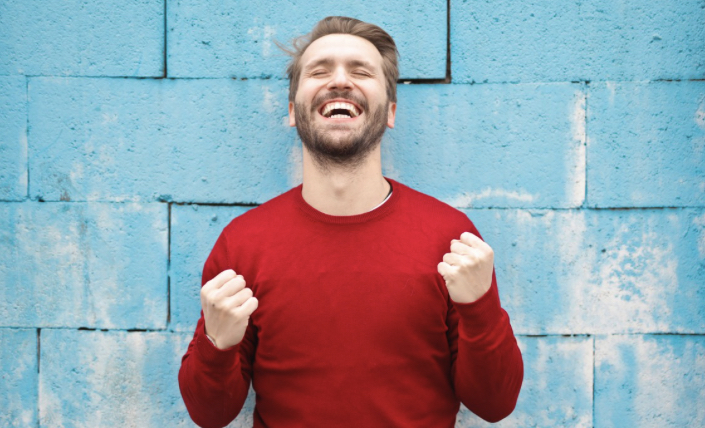 human beings are happy 
everybody is equal 
no economic crisises or property 
no fear about their destiny (meaning of life)
feel safe and guided
But what if they would leave MEN behind ?
Sources
https://de.m.wikipedia.org/wiki/Wirtschaftskrise_2020–2021
https://www.leipzig.de/news/news/ergebnisse-der-klimawandel-umfrage-liegen-vor/
https://www.chinausfocus.com/finance-economy/trumps-war-on-huawei-will-ruin-americas-semiconductor-dominance
https://m.calcalistech.com/Article.aspx?guid=3833774
https://de.m.wikipedia.org/wiki/Terrorismus
https://www.frieden-fragen.de/entdecken/weltkarten/kriege-weltweit-2020.html
https://www.baden-wuerttemberg.de/de/service/presse/pressemitteilung/pid/kein-platz-fuer-rassismus-und-ausgrenzung 
https://www.umweltbundesamt.de/en/topics/sustainability-strategies-international/what-does-the-corona-crisis-mean-for-environmental
Thank you for your attention …
But please waite I want to show you an episode!